Famous Firsts
Spotlight 6
Шушпан Анжелика Аркадьевна
ГБОУ Школа №1519
How much do you know about Walt Disney?
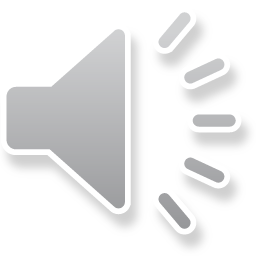 1. Walt Disney was born in …...A. the U.S.B. the UKC. Australia2. He sold his first drawing at the age of…..A. 10B. 7C. 303. He received ……. Academy Awards in his lifetime.A. 2B. 32C. 124. He made …… films while he was alive.A. 91B. 41C. 81
SketchTogetherGarageSound cartoonGeneration поколениегаражвместенабросокмультфильм со звуком
1. What did Walt Disney like from an early age?
2. What did Walt Disney sell to his neighbours?
3. how old was he then?
4. When did Walt Disney leave for Hollywood?
5. How much money did he have with him?
6. Where did Walt Disney’s brother live?
7. What was his name?
8. What did they start together?
9. What did Walt Disney create?
10. Where did Mickey Mouse first appear?
11. Which popular films did he make?
12. When did Walt Disney die?
Leonardo Da Vinci
Leonardo da Vinci
April 15, 1452 
Vinci, Italy
Started painting in his childhood, at the age of 14 he went to Florence to a famous painter Verrochio. By the age of 20 he started his own workshop.

He moved to Milan at the age of 30, he became an engineer. 
The parachute; Machine gun (tank); Diving suit; Mona Lisa painting; The Last Supper painting
May 2, 1519
Name:
Date of birth:
Place of birth:
Early years:



Later years:
Famous for:
Date of death:
Home task
WB p 43
The lesson is over.Thank you for your work!